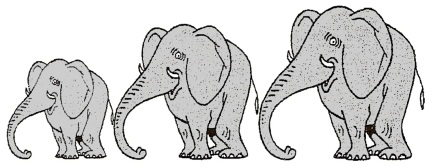 Mathématiques – Calcul mental
Multiplier par 5 ou 50
 Entraînement n° 5
Opération 1
18 x 5
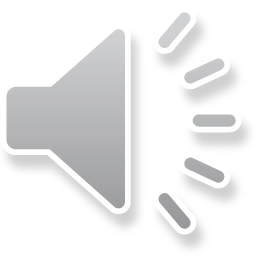 Opération 2
36 x 5
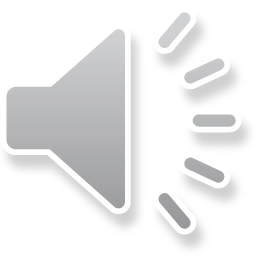 Opération 3
13 x 5
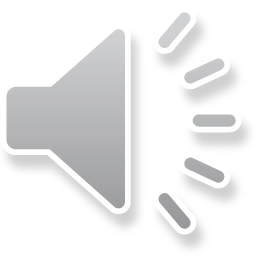 Opération 4
20 x 50
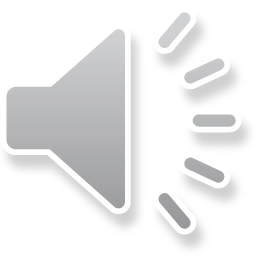 Opération 5
12 x 50
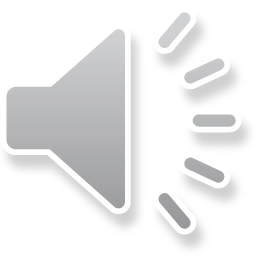 Opération 6
24 x 50
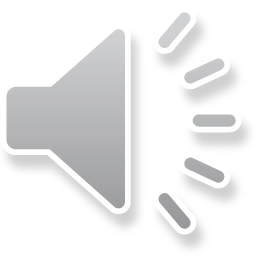 Opération 7
11 x 50
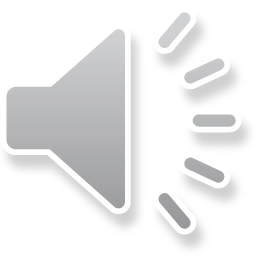 Opération 8
42 x 5
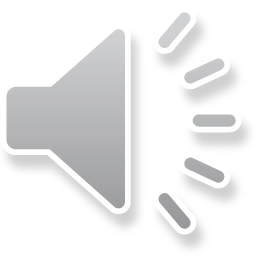 Problème 1
Ludovic souhaite repeindre son salon. Il achète cinq pots couvrant chacun 12 m². 
Quelle surface peut-il peindre avec ses pots ?
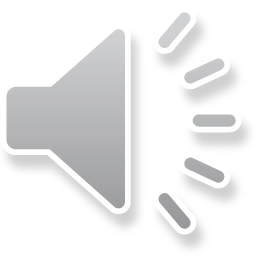 Problème 2
L’entrée à l’exposition de peinture de Victor Kramosky a été fixée à 7 €. Aujourd’hui, cinquante personnes sont venues la visiter.
Combien les entrées ont-elles rapporté aujourd’hui ?
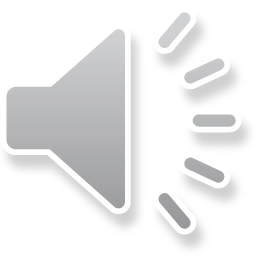 Correction
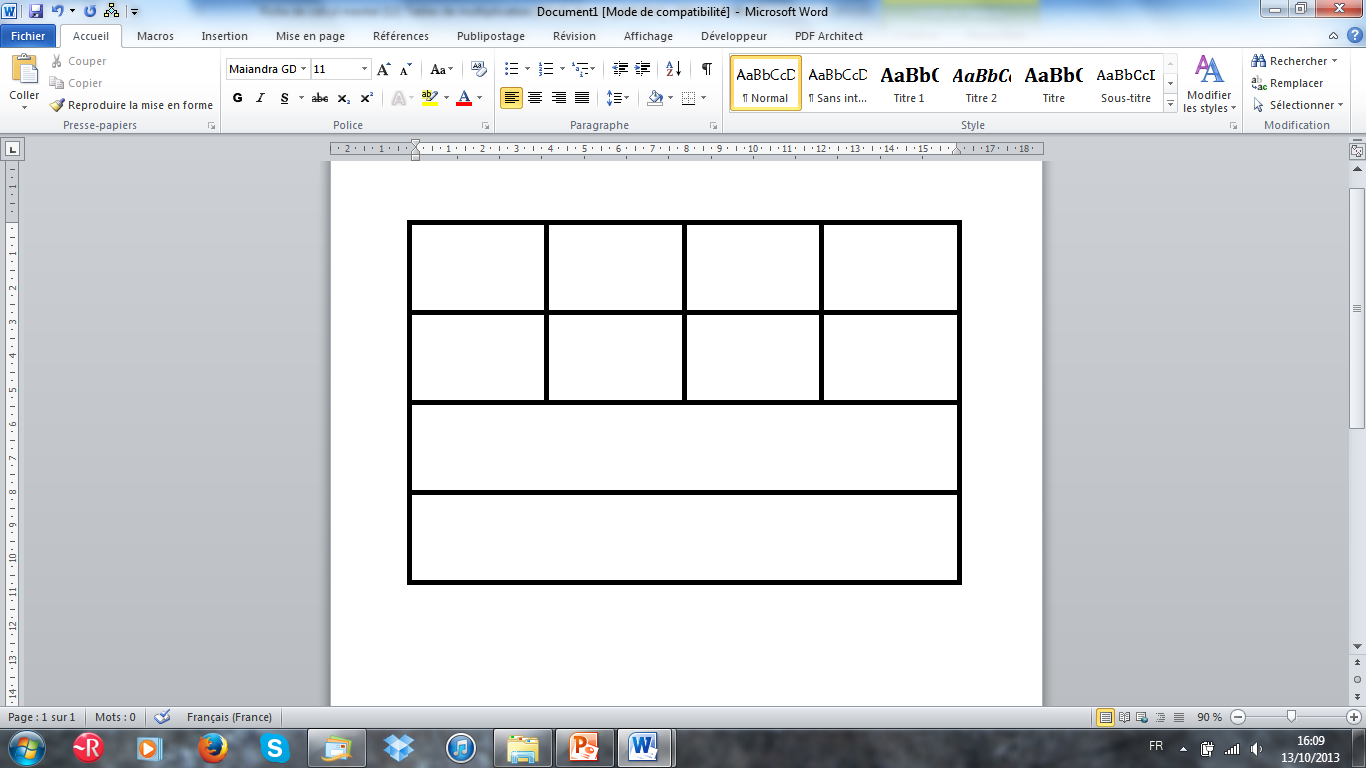 Correction
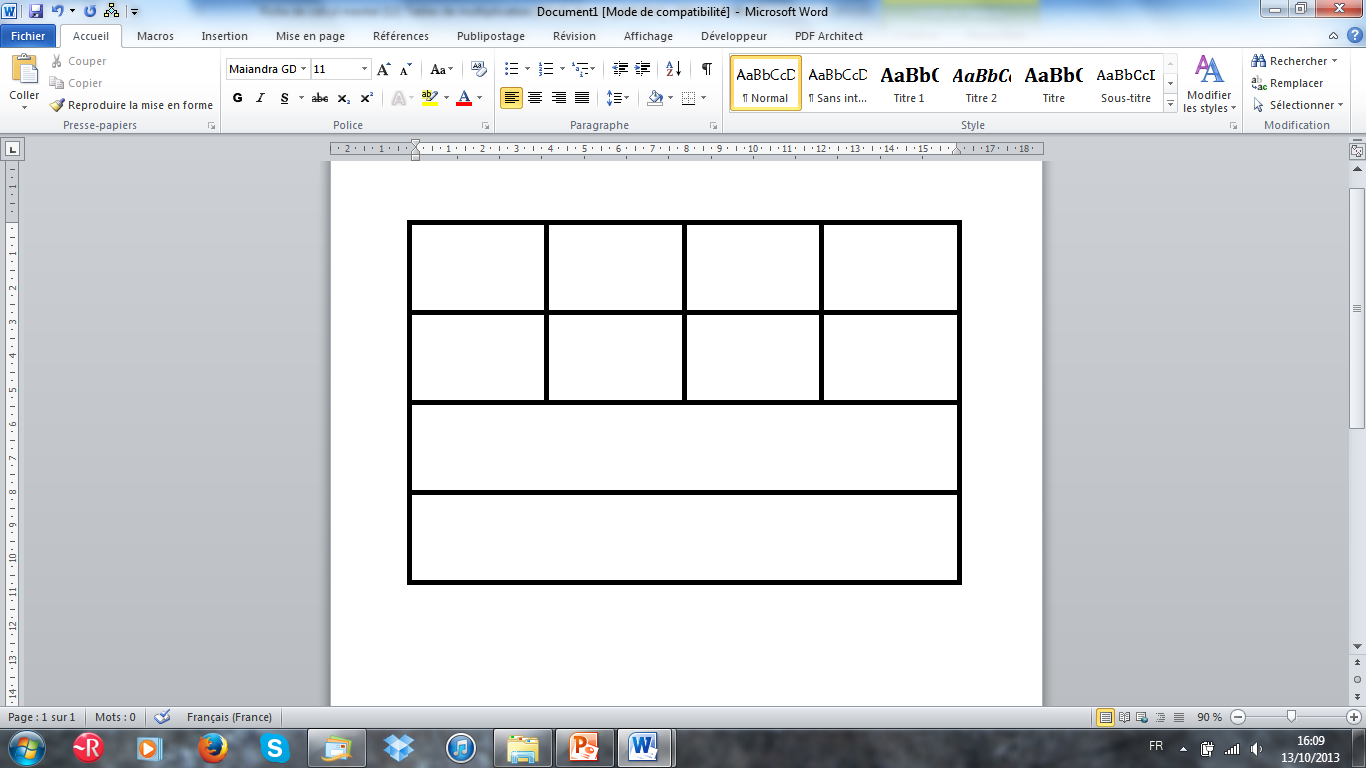 65
90
180
1 000
1 200
600
550
210
60 m²
350 €